Светлана Ащеулова
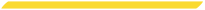 как предвидеть и подстелить соломку
Опережая негатив в СМИ
Москва
3 июня 2016 г.
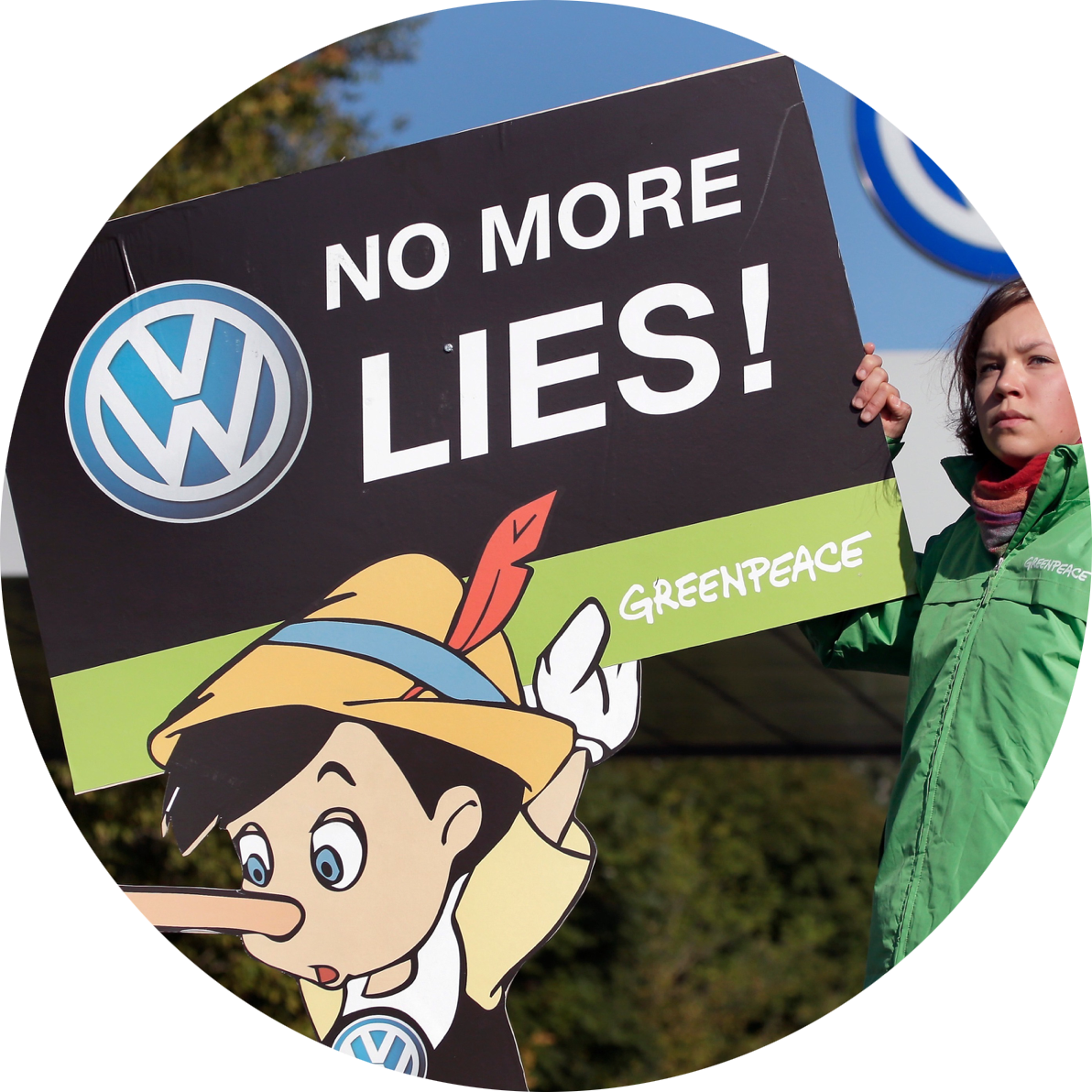 Ни одна компания не застрахована от кризисной ситуации, но не каждая может выйти с достоинством.
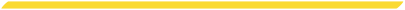 Из-за «дизельного скандала» Volkswagen впервые за 15 лет получил убыток.
ИСТОРИЯ №1
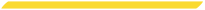 Украденный эксклюзив
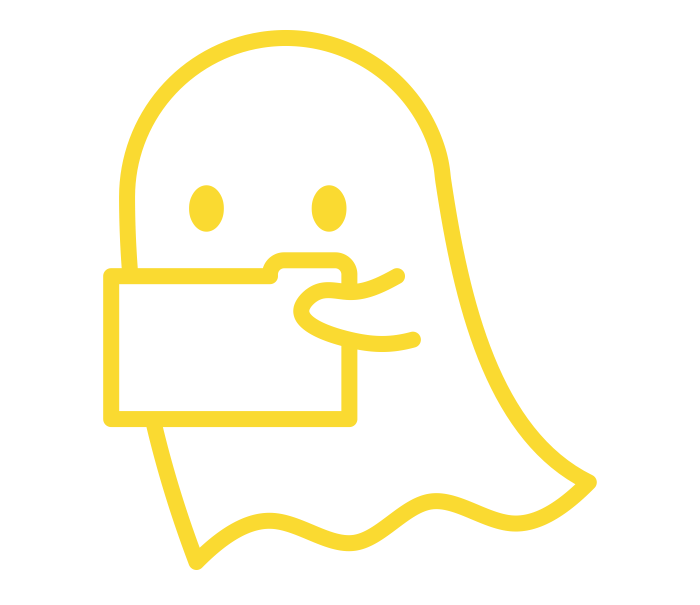 СЛИВ = ЭКСКЛЮЗИВ
1
Выигрываем время.
2
Комментарий самого! Ну, вы понимаете…
3
Подключаем лидеров мнений.
4
Собираем аналитику, историю вопроса.
5
Нейтральная тональность первой публикации.
+
Пресс-служба на защите интересов бизнеса.
–
Но! Обещал эксклюзив – дай. Или не обещай.
ИСТОРИЯ №2
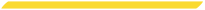 Спасаем инфоповод
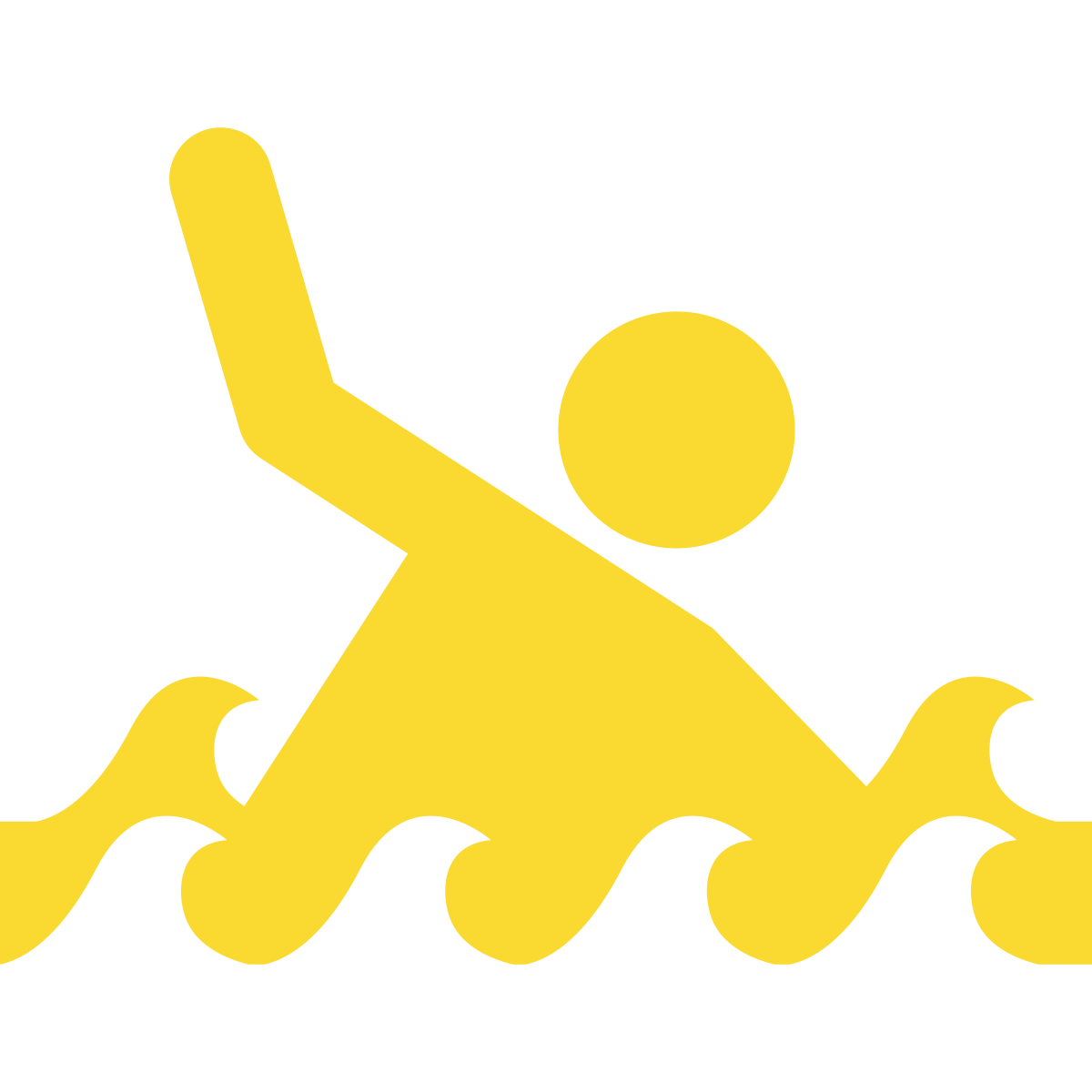 ИНФОРМАЦИОННЫЙ ПОВОД
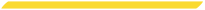 Для газеты – новость одного дня.
Для компании – масштабное событие.
1
Правда журналисту. Но не вся…
2
Сорванная пресс-конференция.
3
Риск искажения информации
Экстренная рассылка пресс-релиза по СМИ
4
ИСТОРИЯ №3
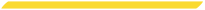 Из источников, близких к… далеких от…
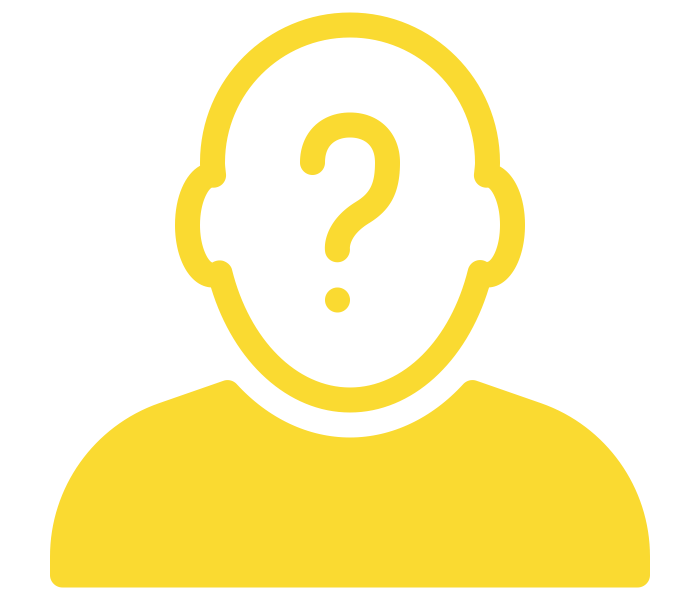 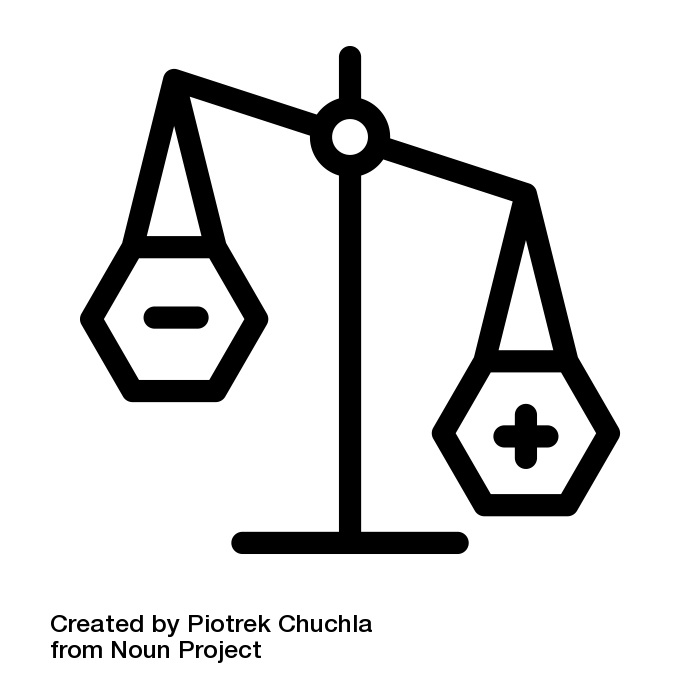 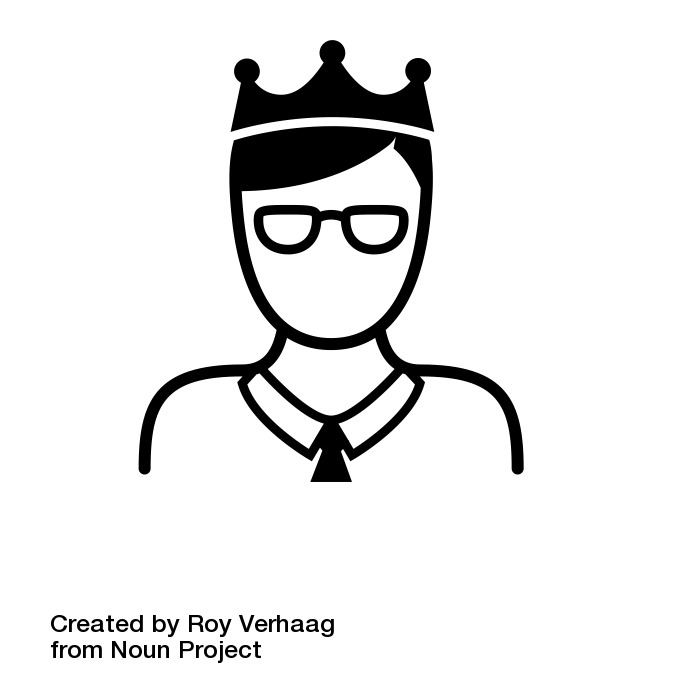 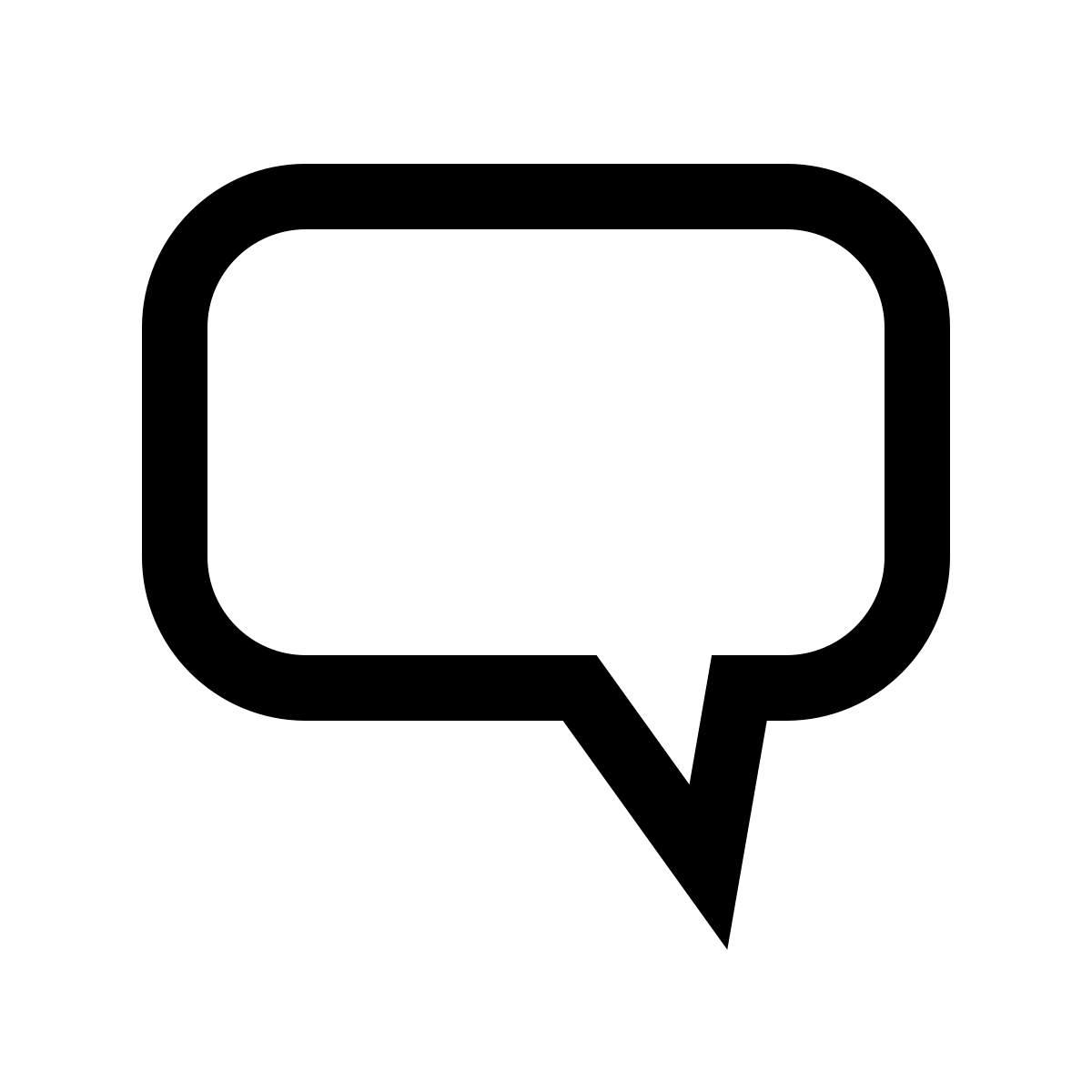 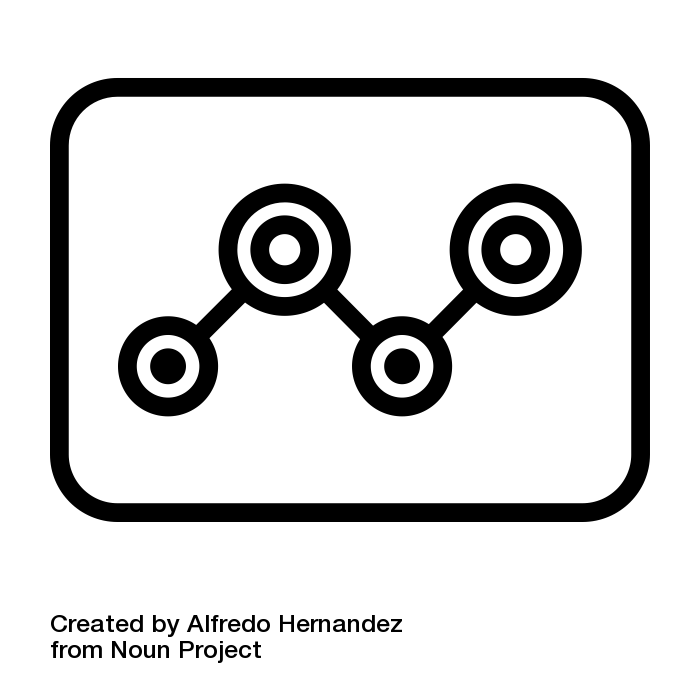 +
+
+
=
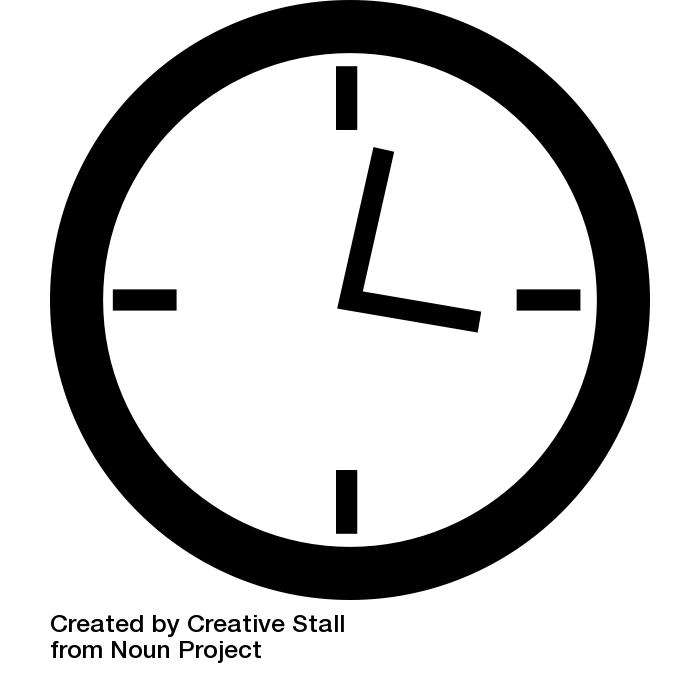 От негатива к позитиву
Время
Аналитика
Комментарий
Лидеры мнений
КАК РАСПРЕДЕЛЯТЬ ИНФОПОВОДЫ
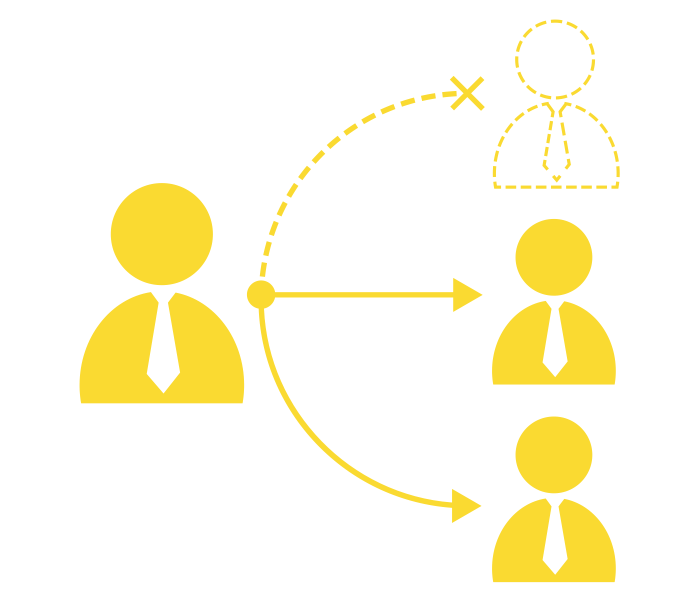 1
Всем одновременно.
2
Один повод в одни руки через интервью.
3
Эксклюзивы каждому по очереди.
Как реагировать на раскопанный журналистом негатив?
«Эксклюзив 
для пятерых!»
«No comments»
«Комментарии по этой теме никому не даём! 
Или даём, но не всем»
«Я даю фактуру, а вы убираете жёсткий негатив»
МАЛЕНЬКИЕ ХИТРОСТИ ПИАРЩИКА
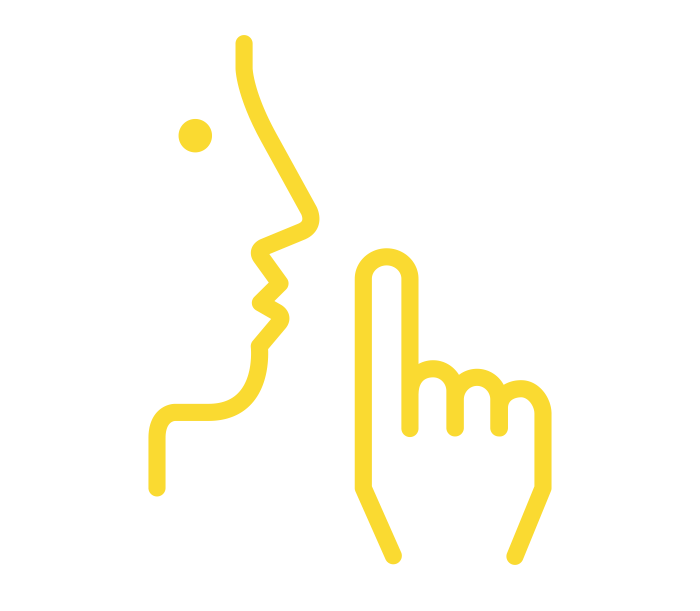 1
Выпускайте позитив в день выхода квартального отчета!
КЕЙС: РОСТ НА СЛАБЫХ РЕЗУЛЬТАТАХ
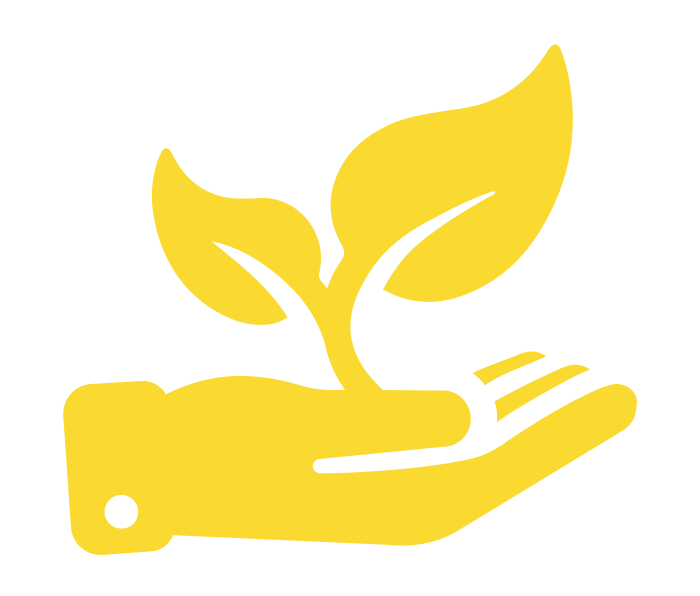 Релиз о подписании контракта на условиях лучше, чем ожидал рынок.
Акцент на финансовом результате: компания экономит 5 млрд. рублей.
11:00
Публикации в СМИ новости о контракте.
Позитивные комментарии аналитиков.
11:00 – 14:00
Выход финансовых результатов. 
Прибыль год-к-году минус 16%. 
Акцент на контракте (события, произошедшие после отчетного периода).
14:00
Взвешенная пресса о результатах.
Рост акций на фоне слабых результатов, слабого рынка (но сильной новости о подписании контракта).
14:00 – 20:00
КЕЙС: ПОЗИТИВ vs НЕГАТИВ
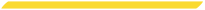 Как яркая новость может перекрыть негативные результаты
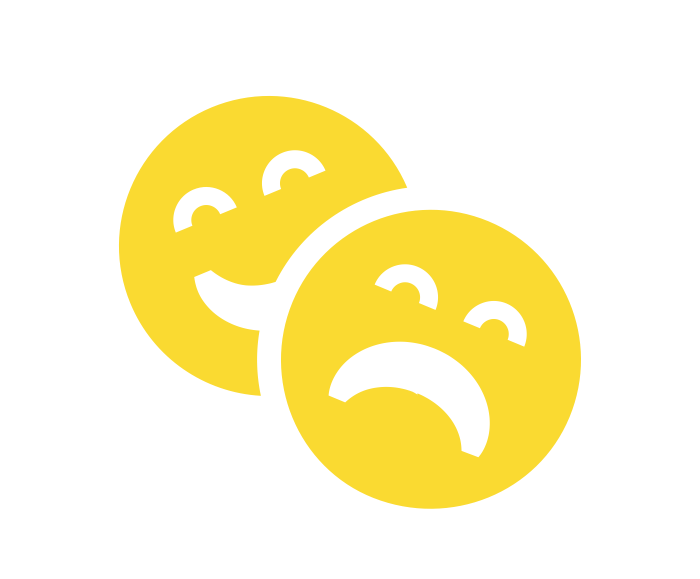 Операционные результаты за Q4 были далеки от идеальных.
Высокий риск негативной прессы.
?
Решение: 

Дать рынку более интересную новость: канал приобрел производителя digital-контента.
Результат:

Отсутствие негативной прессы о слабых результатах за Q4.
2
Давайте исчерпывающие разъяснения «некрасивым» цифрам.

Не давайте возможность конкурентам и аналитикам повернуть ситуацию против вас. 

Играйте на опережение!
3
Берегите лид и начало пресс-релиза от «некрасивых цифр»! 

Прячьте их в последний абзац!
ПАМЯТКА PR-МЕНЕДЖЕРА
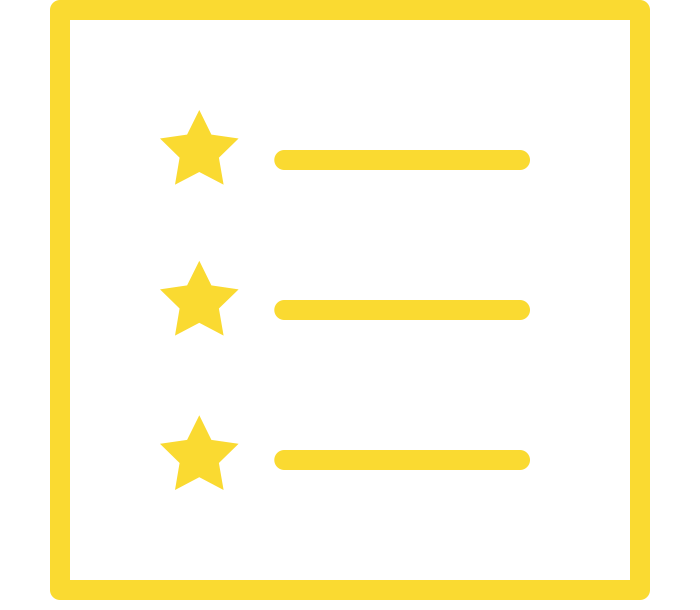 ПРАВИЛО №1
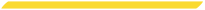 Вычитывайте все отчеты перед публикацией
ПРАВИЛО №2
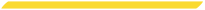 Обсуждайте с юридической службой тексты отчетов
ПРАВИЛО №3
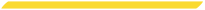 Проверяйте весь контент на своем сайте.
Помните! Журналист копает глубоко! Иногда очень!
ПРАВИЛО №4
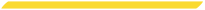 Каждый сотрудник – неофициальный спикер. Создайте правила для своих евангелистов.
СИТУАЦИЯ
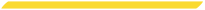 На что может рассчитывать рекламодатель?
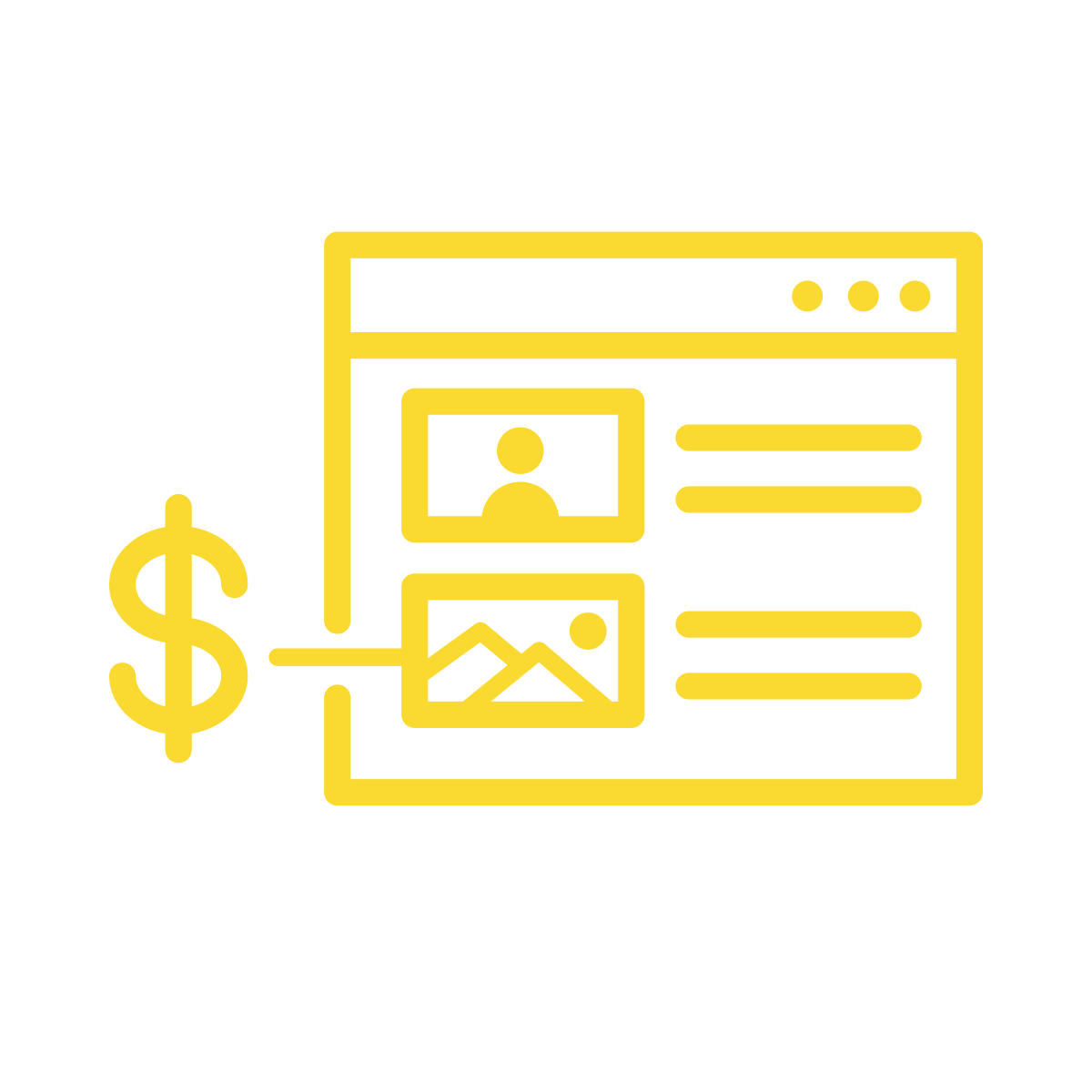 КЕЙС: КРЕАТИВНЫЙ ЗАГОЛОВОК
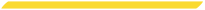 Как к этому относиться?
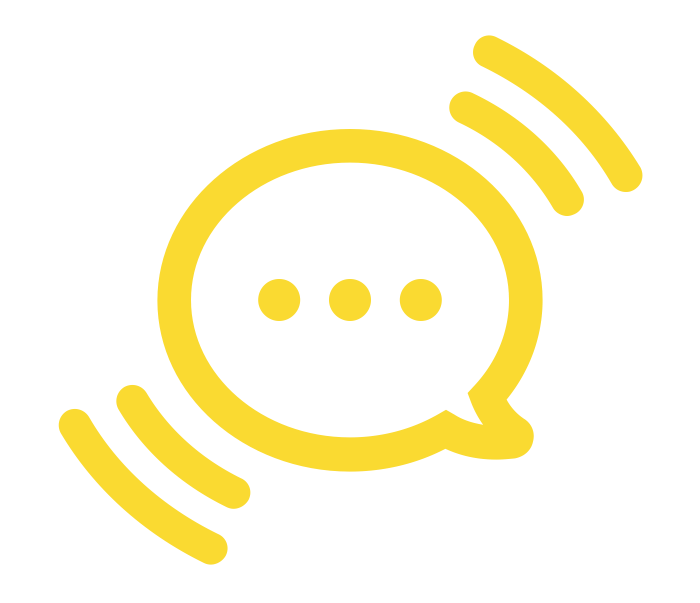 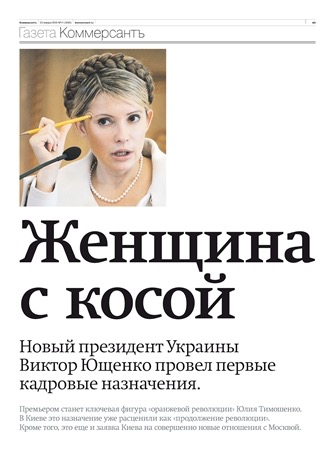 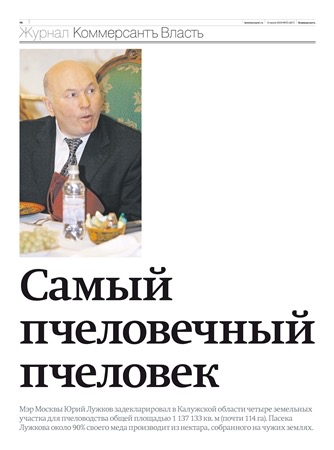 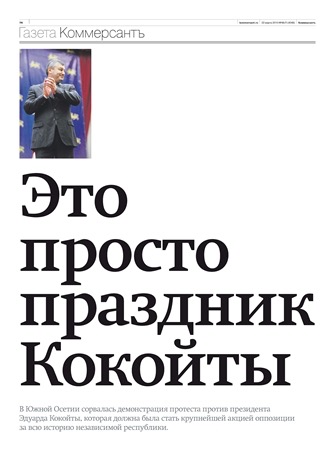 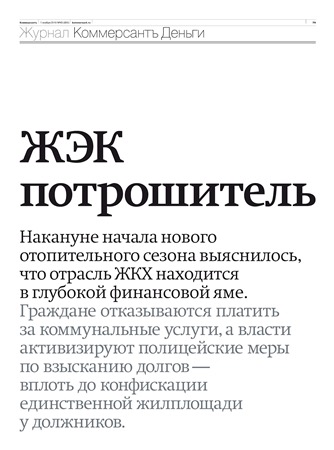 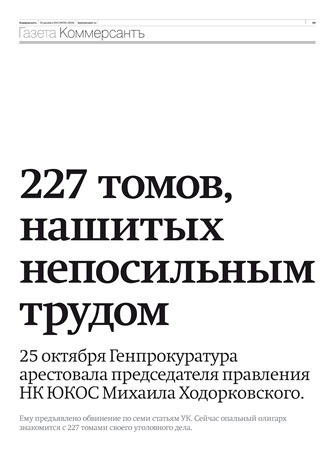 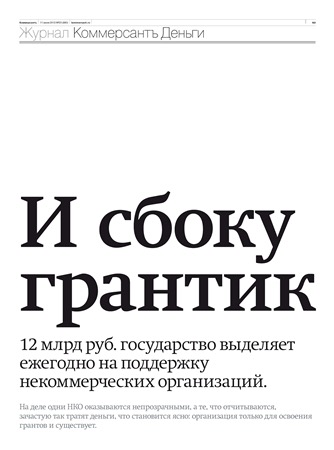 СИТУАЦИЯ НА ПРЕСС-КОНФЕРЕНЦИИ
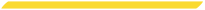 Негативный журналист в зале. Как реагировать?
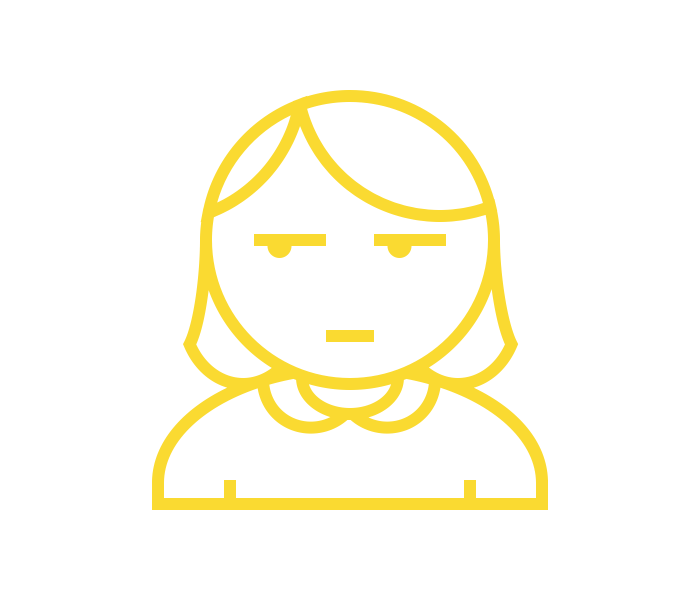 ПЛОХАЯ РЕАКЦИЯ
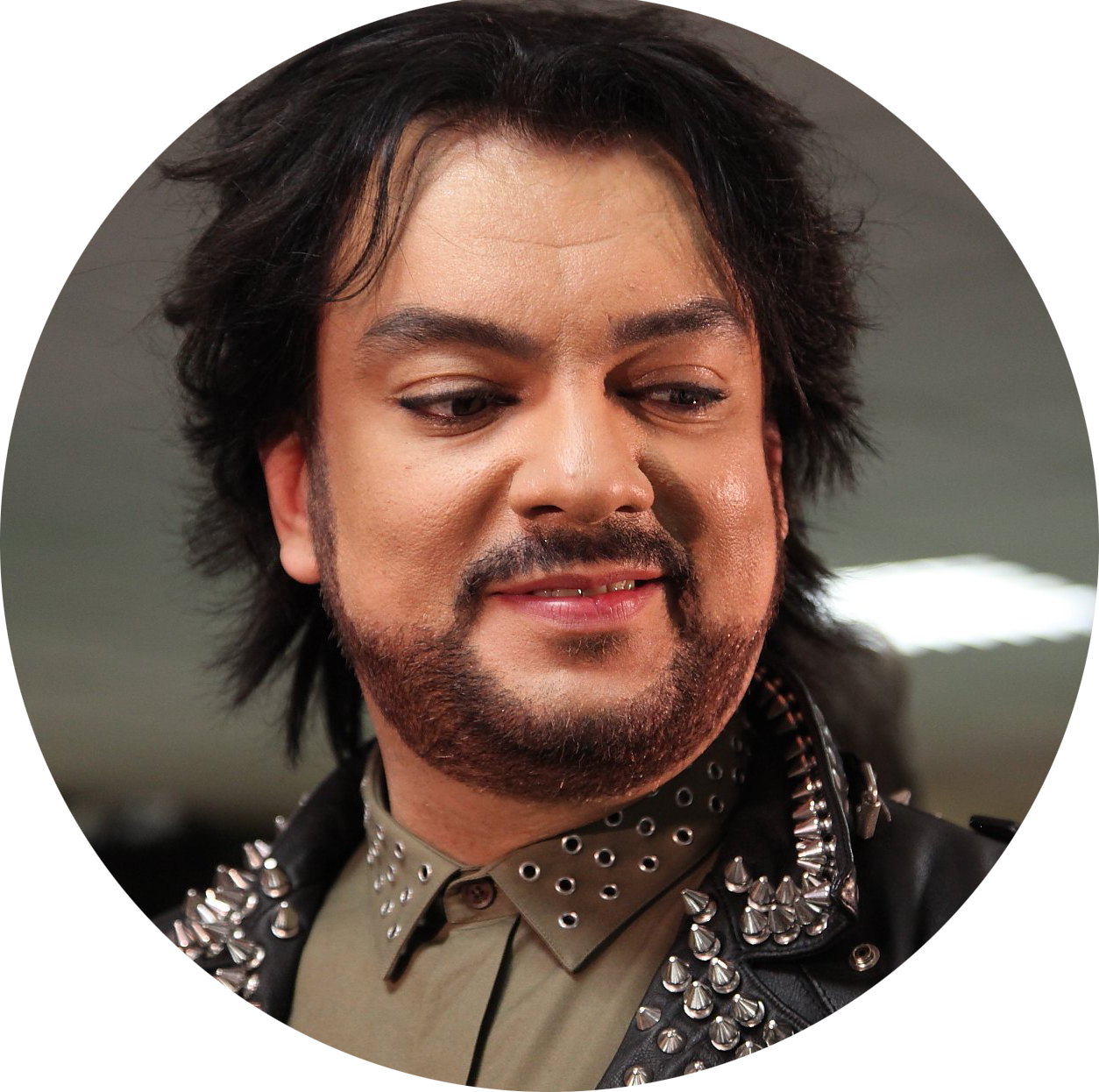 «По одному вопросу, товарищи!»
«Эй, ты, в розовой кофточке! Встала и вышла!»
Натравить на него самую обаятельную сотрудницу компании
ХОРОШАЯ РЕАКЦИЯ
Q&A
Искусство общения руководителя
ДАЖЕ НЕГАТИВНО НАСТРОЕННЫЙ ЖУРНАЛИСТ ЛУЧШЕ, ЧЕМ БЕСТОЛКОВЫЙ, НО «СВОЙ».
ЕСТЬ ЛИ ЖИЗНЬ ПОСЛЕ НЕГАТИВА?
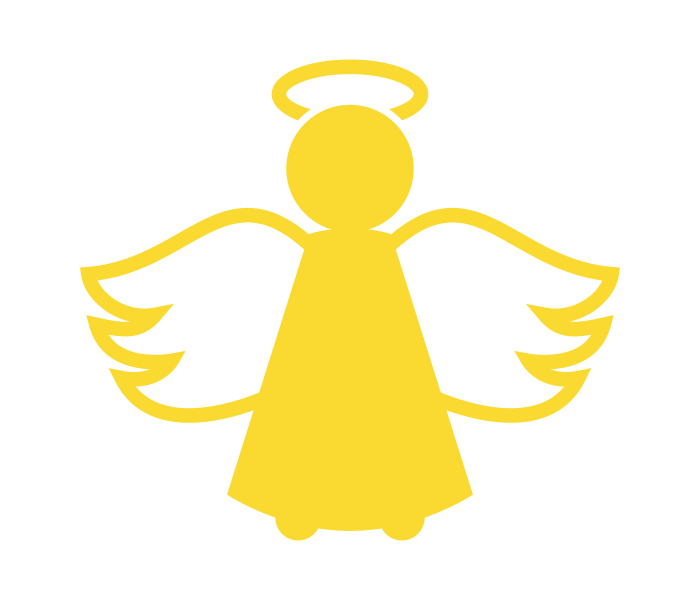 1
Пережить первую реакцию.
2
Проанализировать масштаб трагедии.
3
Отбросить теорию заговоров.
4
Принять взвешенное решение.
5
Начать диалог со СМИ.
НУЖНО ЛИ БОЯТЬСЯ НЕГАТИВА В СМИ?
ВСЕ, КРОМЕ НЕКРОЛОГА, МОЖНО ИСПРАВИТЬ!
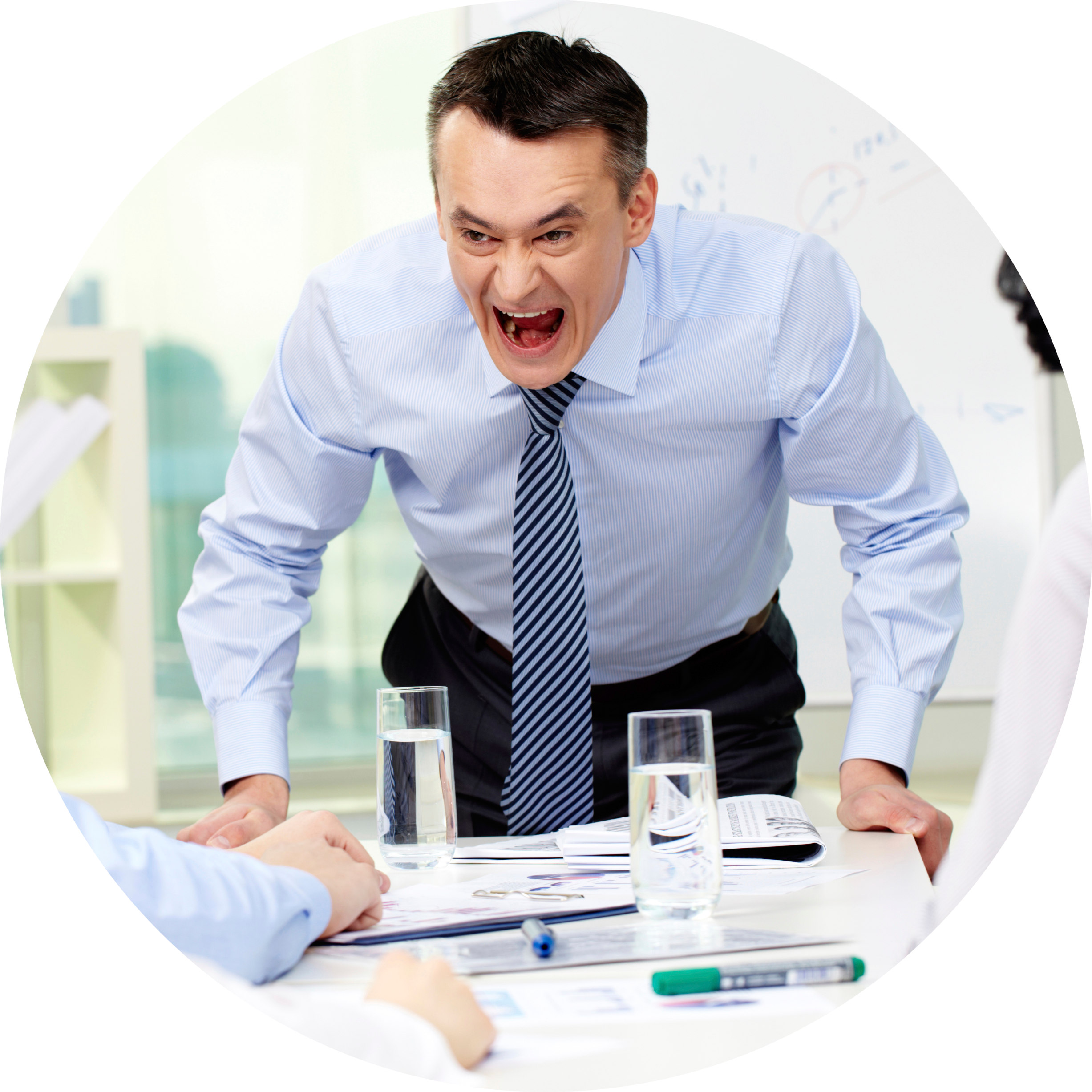 Срочно пиши претензию газете!
ДВЕ ЖИЗНИ ПИАРЩИКА
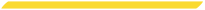 И волки сыты, и овцы не в обиде.
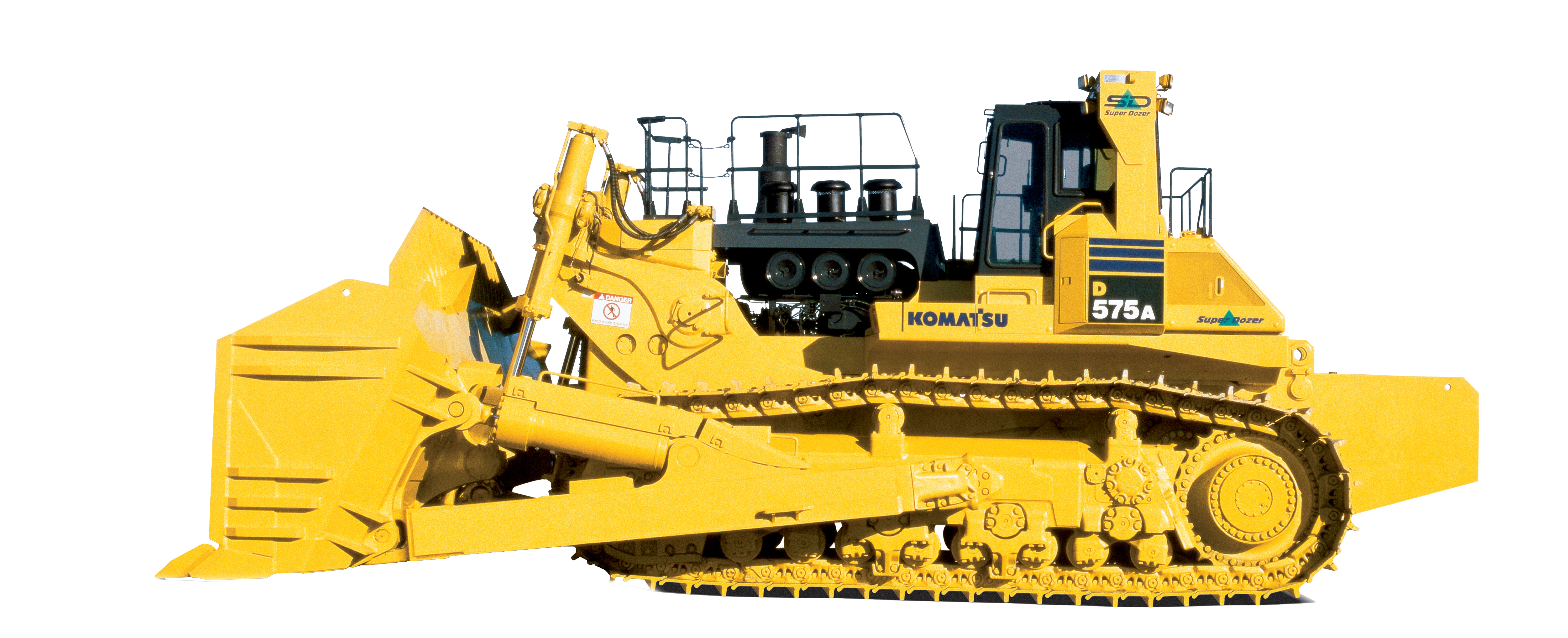 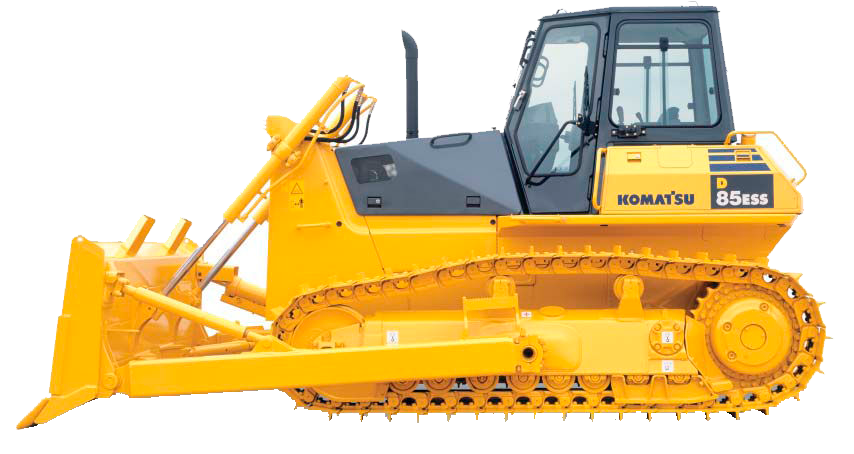 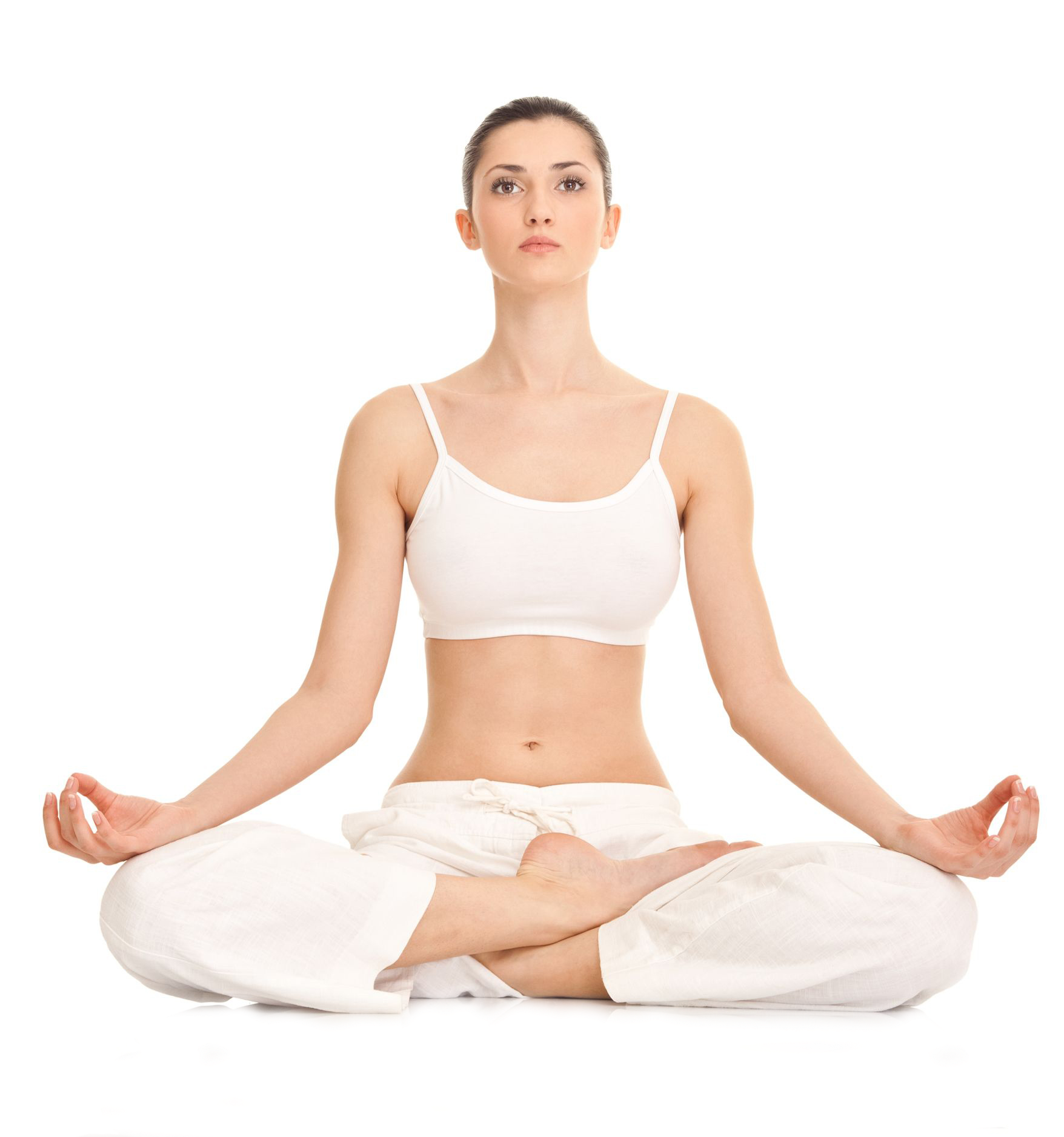 Босс
Пиарщик
Журналист
ГЛАВНЫЙ СЕКРЕТ
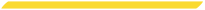 Золотое правило
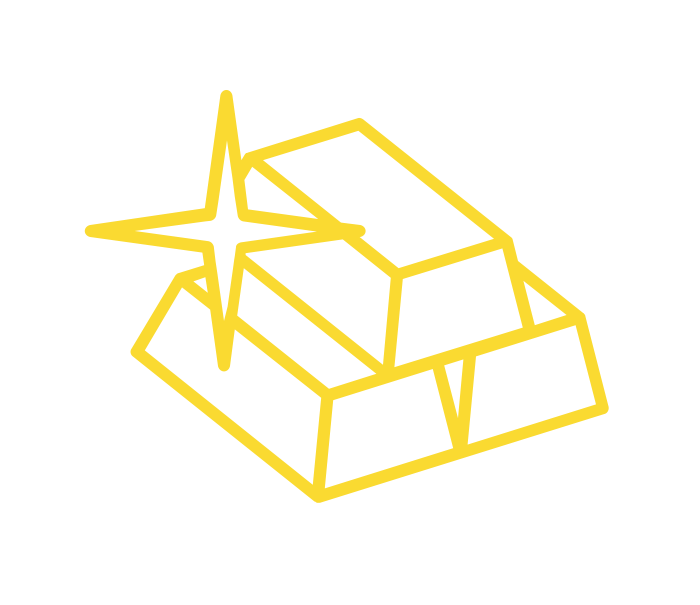 1
Стать надежным источником информации.
2
Сохранять человеческие отношения.
3
Уметь договариваться.
СОВЕТЫ ОТ КЭПА
Составьте аналитику на тему, о которой пишет журналист.
1
2
Пришлите любопытные факты.
3
Познакомьте с хорошим спикером.
Подкиньте оригинальные идеи для статей 
(не обязательно связанные с вашей компанией).
4
МЫСЛИ ЖУРНАЛИСТОВ
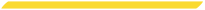 После письма пиарщика
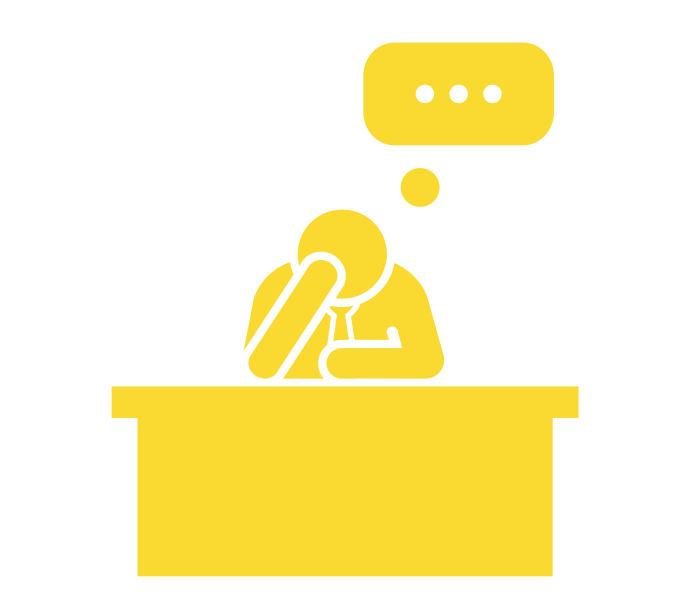 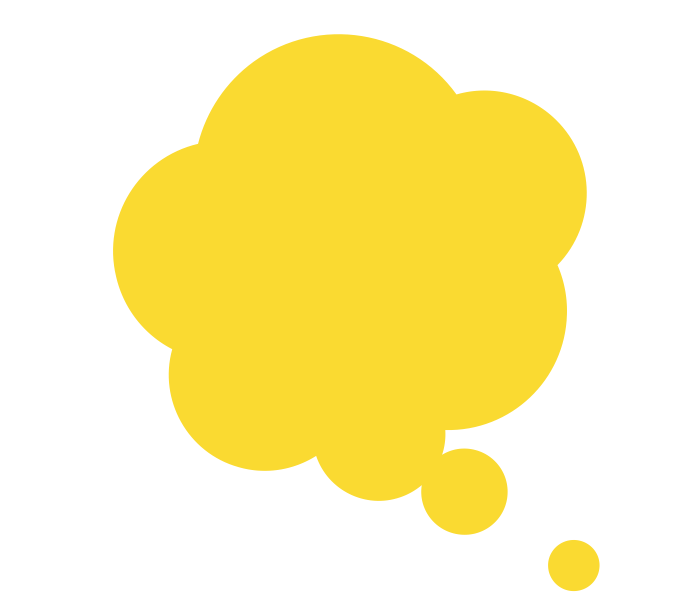 О Боже! 
Сколько слов! Прочту первые 200…
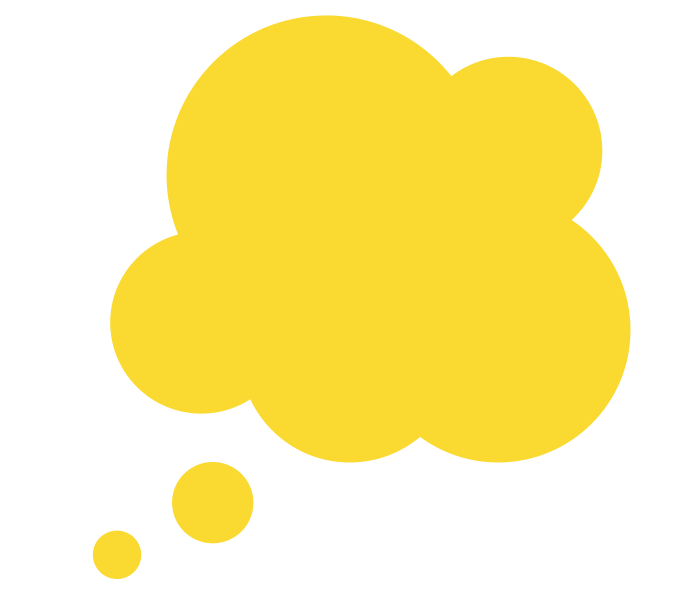 Почему мне? Я же не пишу про зябликов!
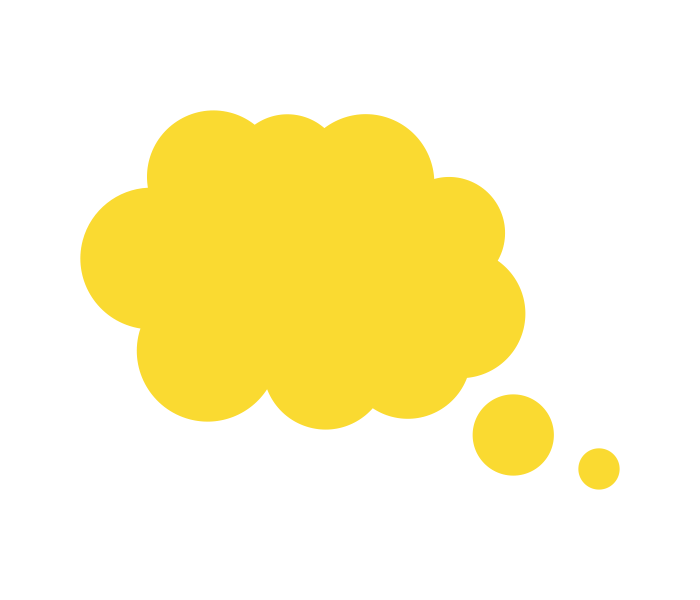 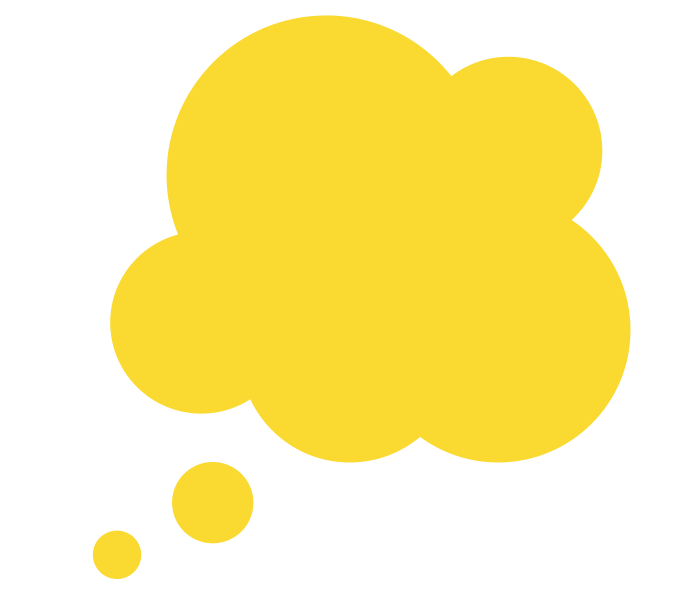 А где мясо?
Почему он не прислал мне это утром?!
СПАСИБО ЗА ВНИМАНИЕ!
svetlana.aseulova@gmail.com

linkedin.com/in/svetlanaaseulova

facebook.com/svetlana.ashheulova
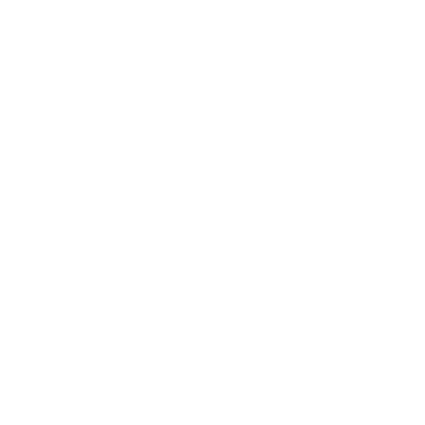 Светлана Ащеулова
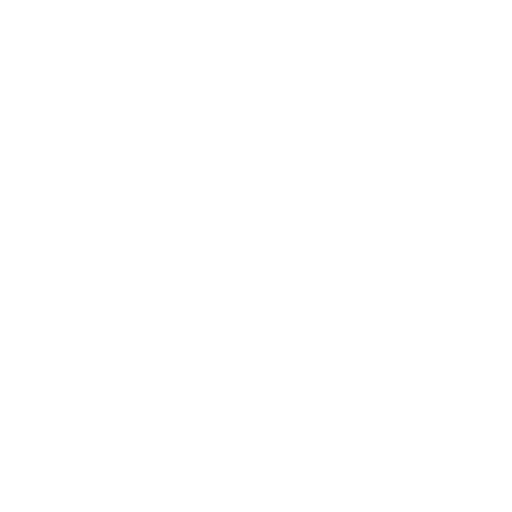 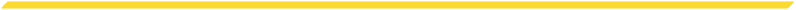 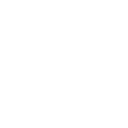